重複結構-for
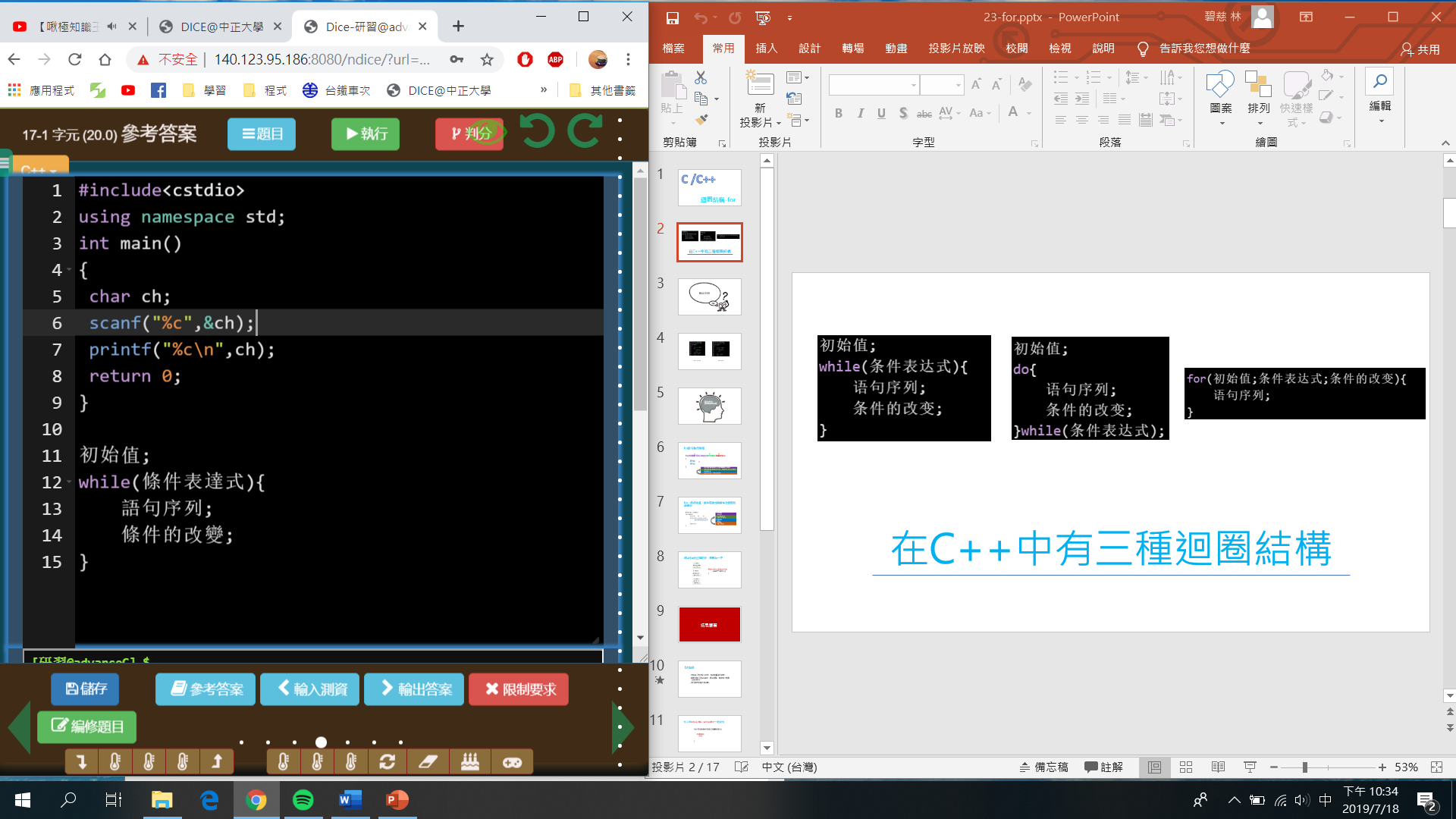 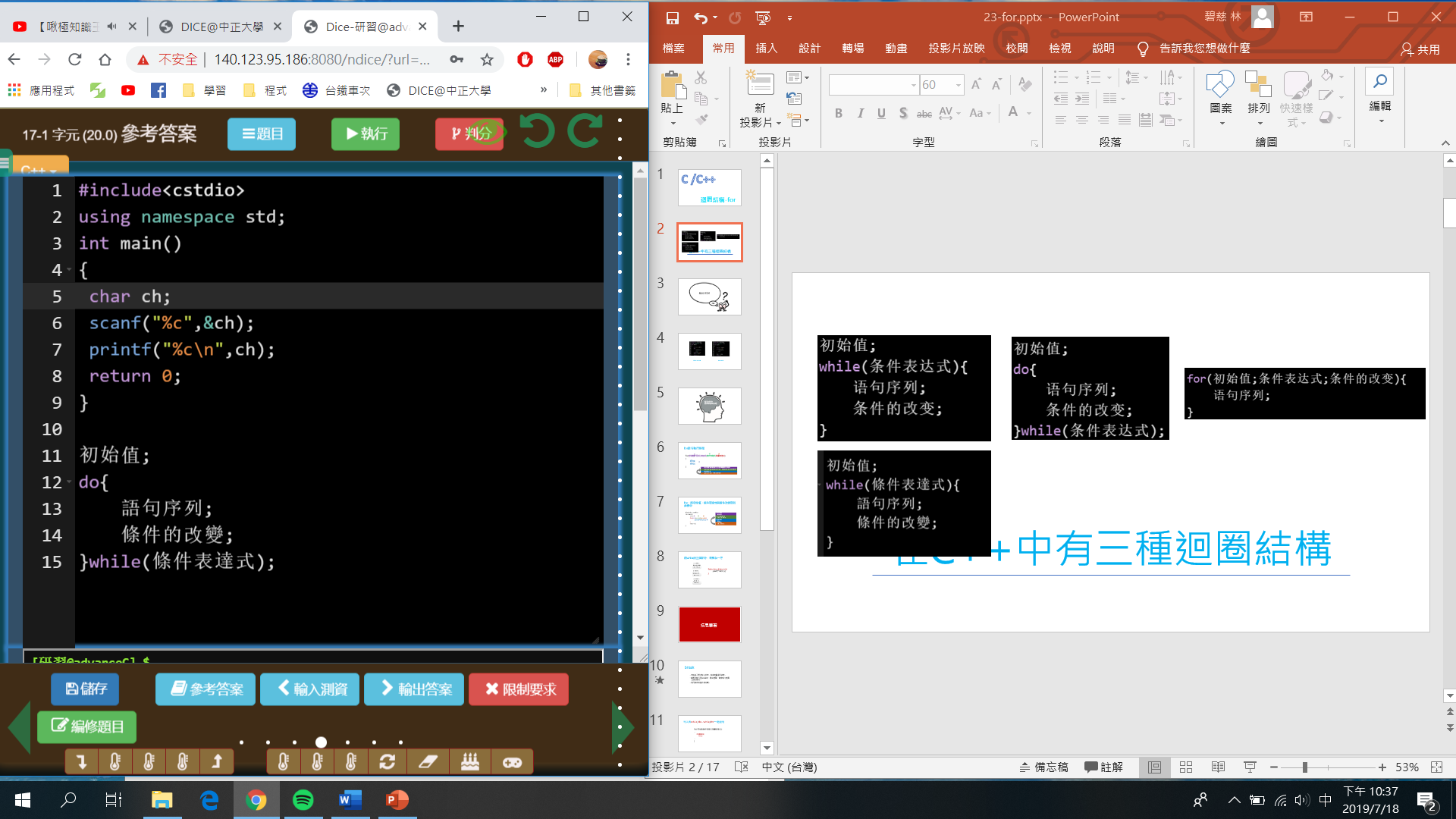 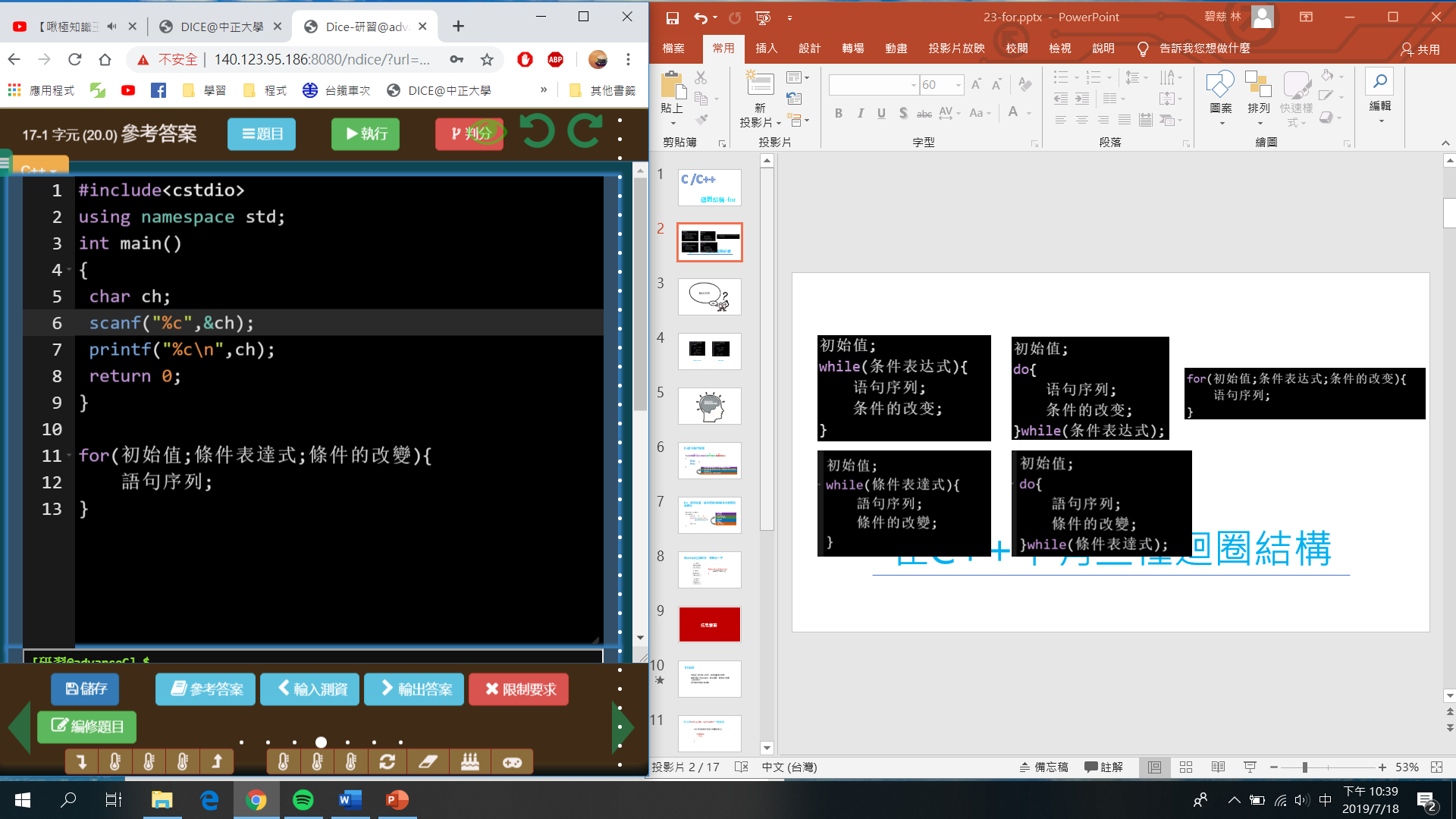 在C++中有三種迴圈結構
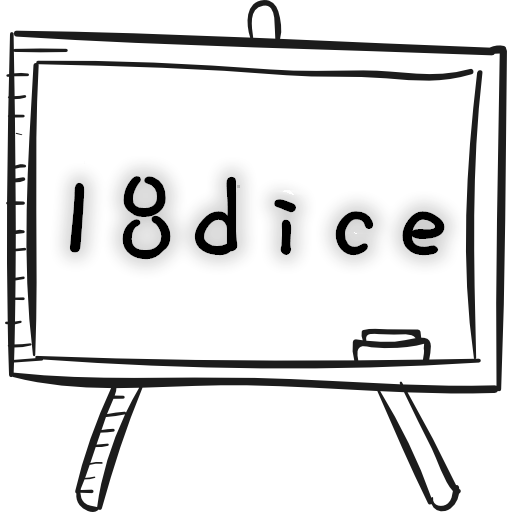 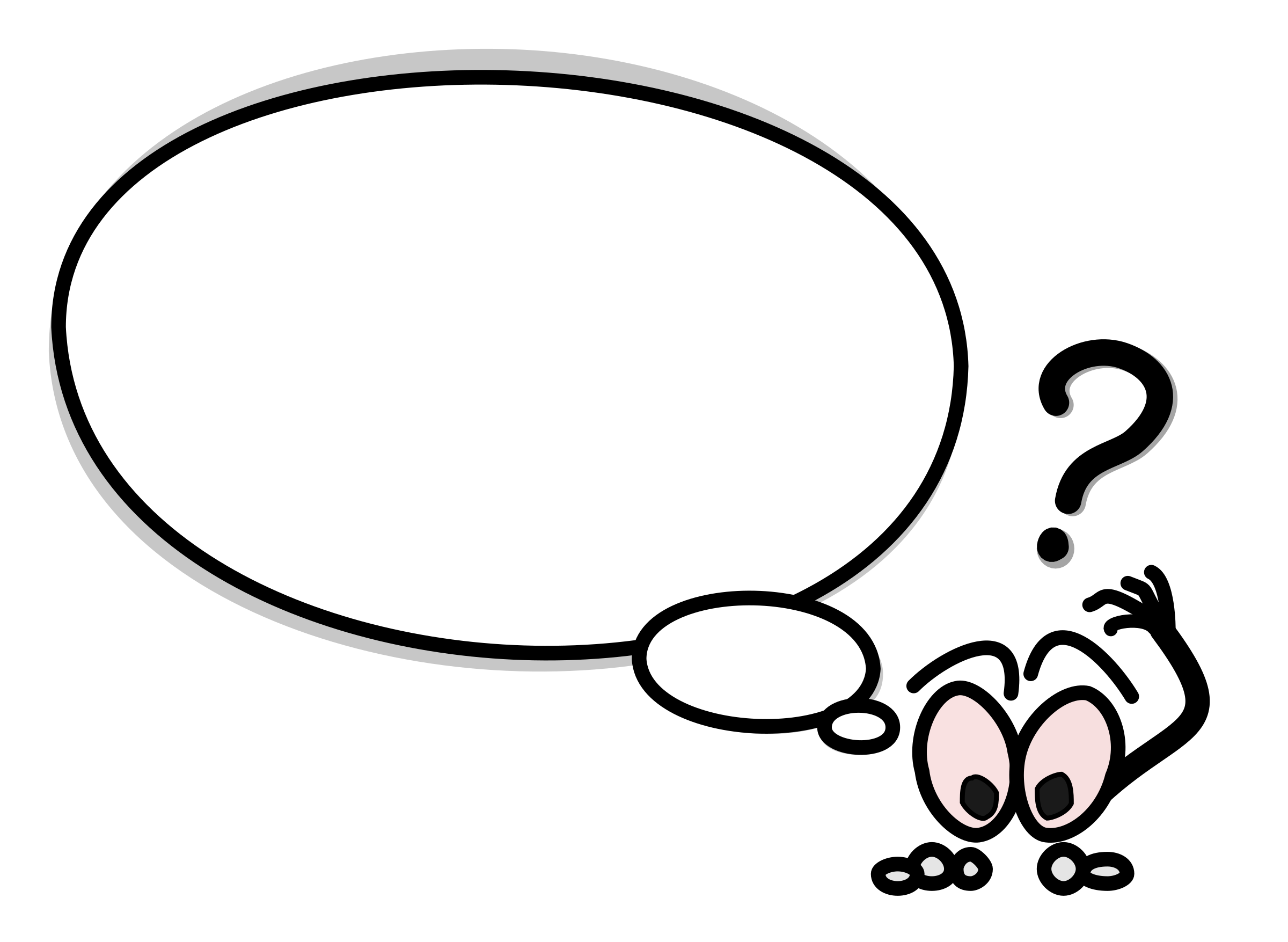 輸出1加到10的和
問題
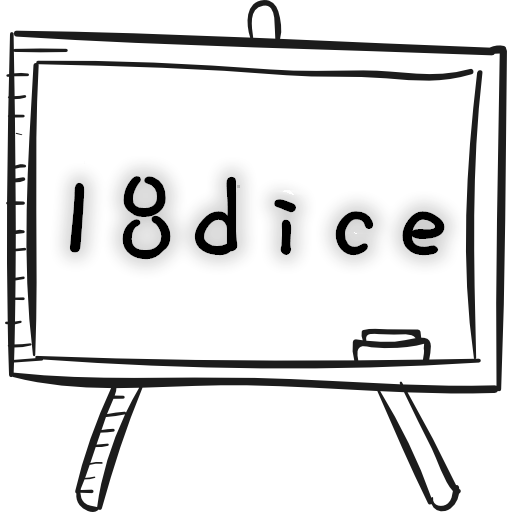 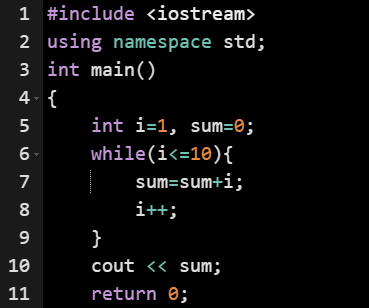 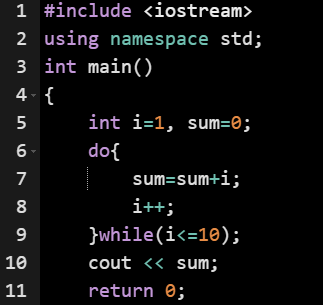 用while解
用do…while解
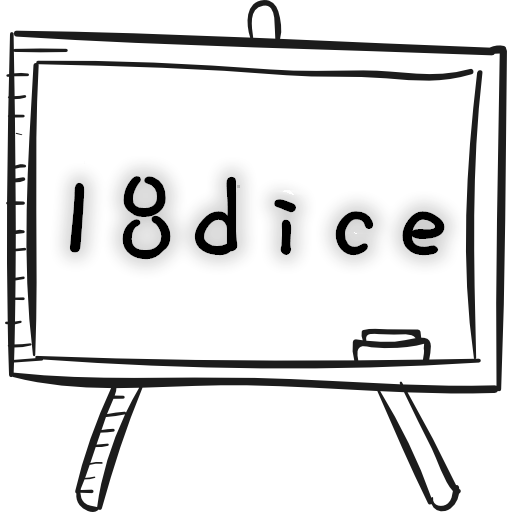 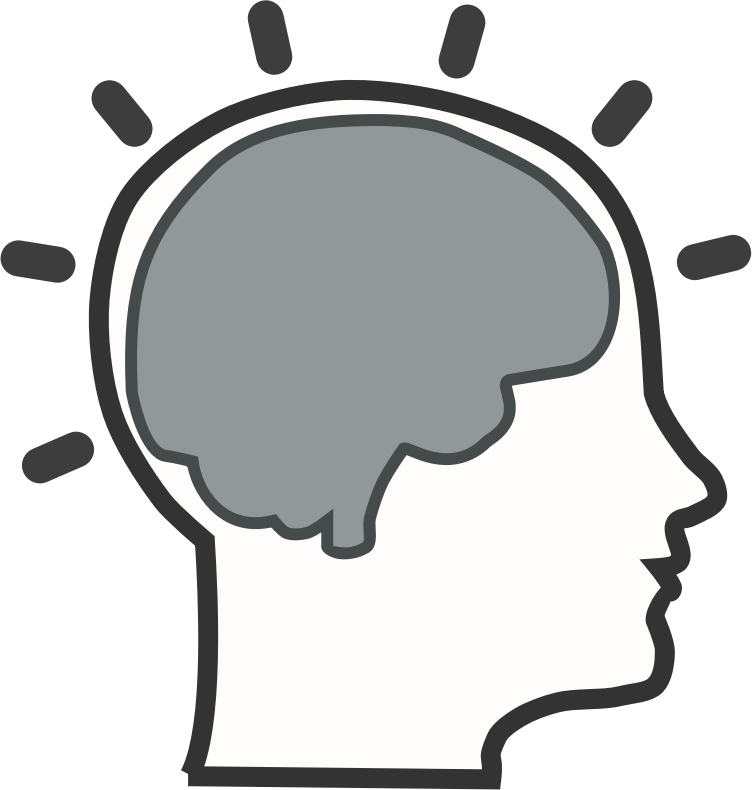 有比while
更簡潔的寫法喔
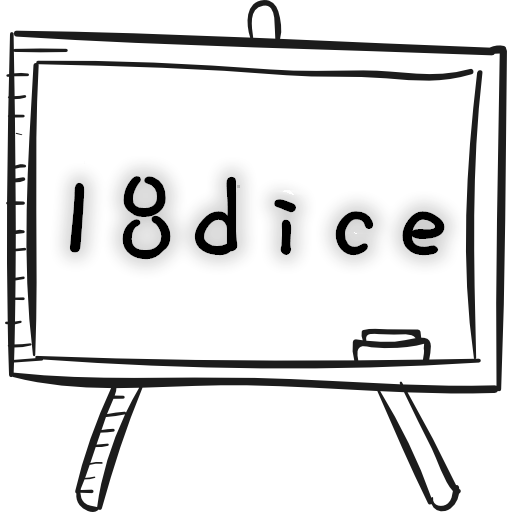 for語句執行過程
④
②
①
for(控制變數初始化表達式;條件表達式;增量表達式)
{
	語句1; 
	語句2;
}
③
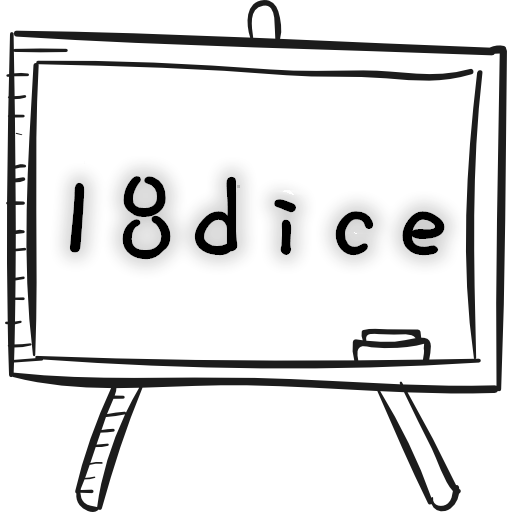 for：將初始值、條件表達式與條件改變寫到結構中
#include <iostream>
int main() {
	int x;
	for(x=1;x<=10;x=x+1){
		cout<<x<<endl;
	}
	return 0;
}
②
①
④
③
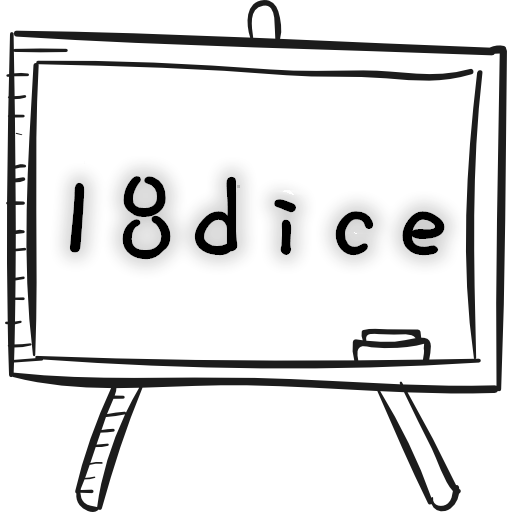 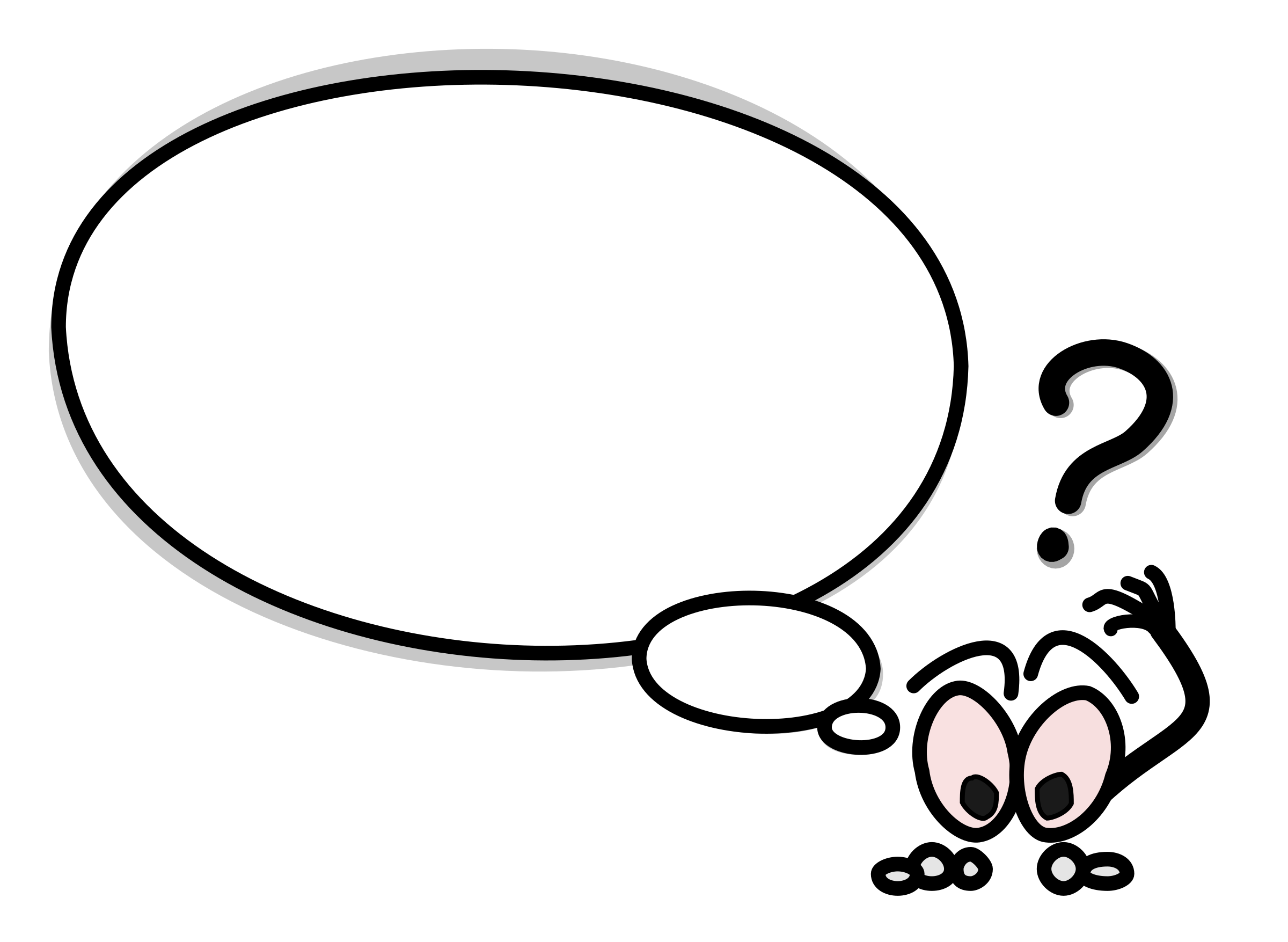 輸出1到10
問題
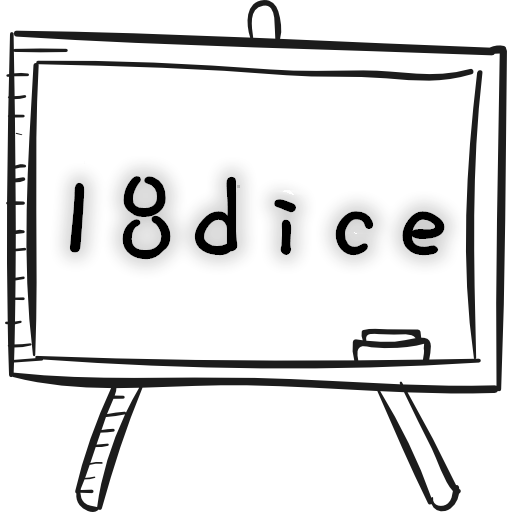 將while的三個部分，精簡為一行
for(x=1;x<=10;x=x+1){
		cout<<x<<endl;
	}
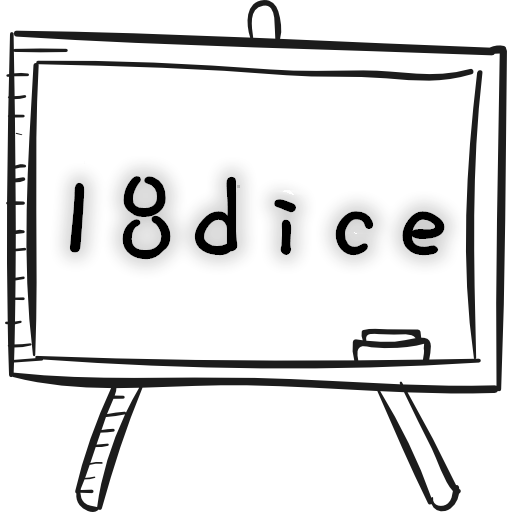 簡潔多了
特別適合用在循環計數，如重複100次，或重複n次
並不是所有狀況都比while好用喔
for是否比while好用呢?
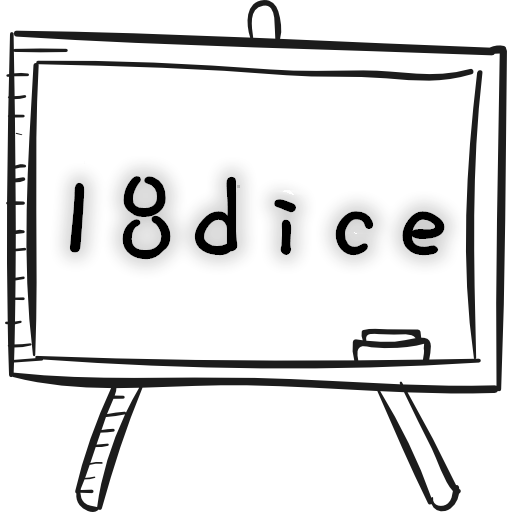